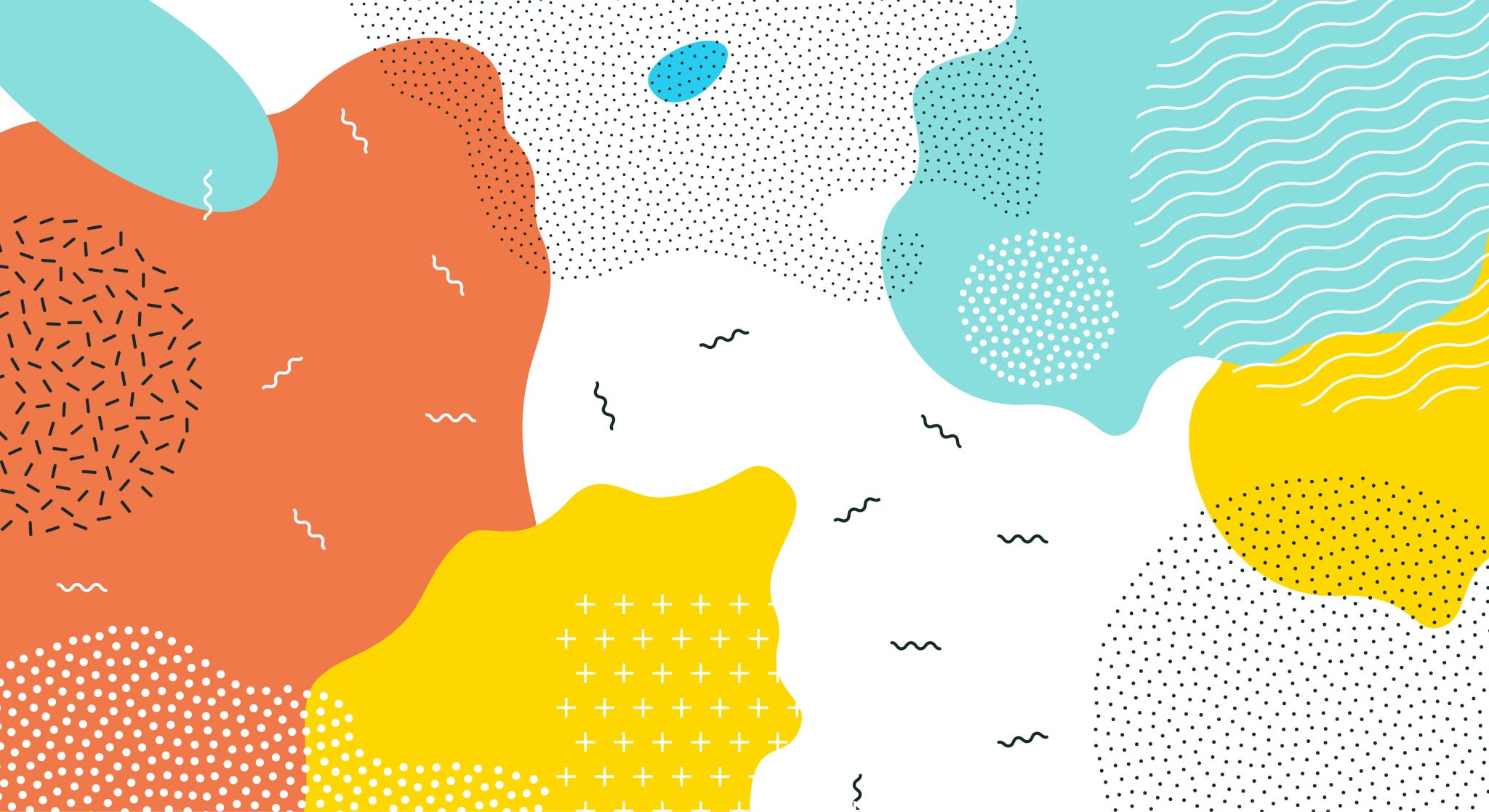 Έρευνα στην Κλινική Ψυχολογία
Ιωάννα Μυλοπούλου, Ψυχολόγος, MSc
MSc By Research in Clinical PsychologyUniversity of Edinburgh
Σχέση Έρευνας και Κλινικής πράξης
British Psychological Society:

“Scientist-practitioner model”:

Κλινικοί ψυχολόγοι: Μέτρηση της αποτελεσματικότητας των υπηρεσιών ψυχικής υγείας (κλινικά εφαρμόσιμη έρευνα) -> Διαρκής εξέλιξη των παρεχόμενων υπηρεσιών

Χρήση επιστημονικά τεκμηριωμένων μεθόδων ψυχολογικής εκτίμησης
& θεραπευτικής παρέμβασης (evidence-based practice)
An experimental investigation of the effect of Facebook use on mood and state loneliness
Στάδια έρευνας
Βιβλιογραφική ανασκόπηση
Μεθοδολογία: Ερευνητικός σχεδιασμός
Δεοντολογικά ζητήματα
Διενέργεια έρευνας-συλλογή δεδομένων
Ανάλυση δεδομένων
Συμπεράσματα
Ανασκόπηση βιβλιογραφίας
Επίδραση της χρήσης των Social Network Sites (SNS) στην ψυχική ευημερία
Ανασκόπηση βιβλιογραφίας
Σύγχρονες έρευνες

Eίχε μελετηθεί κυρίως μέσα από μελέτες συσχέτισης
Μελέτες συσχέτισης – Αρνητική συσχέτιση
Ώρες χρήσης SNS
Ψυχική ευημερία
Ανασκόπηση
Ανάμεικτα αποτελέσματα

Κάποιες έρευνες έδειχναν πιθανά οφέλη από τη χρήση των SNS
Συσχέτιση       Αιτιότητα
Συσχέτιση δε σημαίνει αιτιότητα
Τα αποτελέσματα μπορούν να ερμηνευτούν με πολλούς τρόπους:

Τα SNS προκαλούν χαμηλότερα επίπεδα well-being 

Άτομα με χαμηλότερα επίπεδα wellbeing, τείνουν να χρησιμοποιούν τα SNS πιο πολύ

Όχι αιτιακή σχέση
Ανασκόπηση Βιβλιογραφίας- Research Gap
Ερευνητικό κενό

Απουσία πειραματικής έρευνας => Δυσκολία να προσδιορίσουμε την ΚΑΤΕΥΘΥΝΣΗ της σχέσης (Α->Β ή Β->Α)

Τα SNS προκαλούν χαμηλότερα επίπεδα well-being ή το αντίστροφο;
Παρούσα Έρευνα
Πειραματικός Σχεδιασμός 


Προκειμένου να προσδιοριστεί η ΚΑΤΕΥΘΥΝΣΗ της σχέσης

Πρωτοτυπία
Ερευνητικό ερώτημα
1. Τι επίδραση έχει η χρήση του Facebook στη διάθεση και το  αίσθημα μοναξιάς;
Ερευνητικό ερώτημα
Μεθοδολογία
Πειραματικός σχεδιασμός: Τυχαιοποιημένη Ελεγχόμενη Μελέτη (Randomised Controlled Study)

Πειραματική Ομάδα (Experimental Group)

Ομάδα Ελέγχου (Control Group) – BBC Website

20 λεπτά
Πείραμα
Ερευνητικά ερωτήματα
2. Υπάρχει συσχέτιση ανάμεσα στη συχνότητα χρήσης του Facebook & των SNS και στην κοινωνική υποστήριξη;
Πείραμα
Τυχαίος διαχωρισμός στις πειραματικές συνθήκες

‘Blind experiment’: Ερευνητής δε γνωρίζει σε ποια ομάδα τοποθετείται κάθε συμμετέχων

Πανομοιότυπες συνθήκες μεταξύ των 2 ομάδων, με εξαίρεση την τοποθέτηση σε ομάδα (πειραματική/ελέγχου)
Ερωτηματολόγια: Διάθεση & αίσθημα μοναξιάς
Επιλογή εργαλείων μέτρησης

Εγκυρότητα και αξιοπιστία

Visual Analogue Scales
The Bond-Lader Visual Analogue Scale for Mood
Alert  _________________________	drowsy 	
Calm _________________________    excited		
Strong _________________________ feeble
Troubled _________________________tranquil
Tense _________________________ relaxed
Happy _________________________ sad
Antagonistic _________________________ amicable
[Speaker Notes: 100 mm / 10 cm
16 ζεύγη αντώνυμων επιθέτων]
Visual Analogue Scale – Αίσθημα μοναξιάς
Completely lonely _________________________ not lonely at all
Visual Analogue Scales
Vs Κλασικά ερωτηματολόγια με κλειστές επιλογές (Likert Scales)

Ευαίσθητα στη μέτρηση λεπτών καταστασιακών αλλαγών
Ερωτηματολόγιο- Κοινωνική Υποστήριξη
The Multidimensional Scale of Perceived Social Support

12 δηλώσεις (π.χ. ‘Υπάρχει κάποιο άτομο στο οποίο μπορώ να στραφώ όταν το έχω ανάγκη’)

7-βαθμη κλίμακα Likert (διαφωνώ πάρα πολύ- συμφωνώ πάρα πολύ)  

Μετρά 3 πηγές υποστήριξης (φίλοι, οικογένεια, σύντροφος)
Ερωτηματολόγια
Συχνότητα χρήσης των SNS

Συχνότητα χρήσης του Facebook
Συμμετέχοντες & κριτήρια συμπερίληψης
Φοιτητές (προπτυχιακοί/ μεταπτυχιακοί)

Έχουν λογαριασμό Facebook 

18-28 ετών

50 συμμετέχοντες
Ζητήματα Δεοντολογίας
Δεοντολογική έγκριση (Ethical approval) – University of Edinburgh (μη βλάβη,anonymisation, κοκ)

Ενημερωτικό έγγραφο (Information sheet)

Informed consent forms
Στατιστική Ανάλυση
Επίδραση της πειραματικής συνθήκης στη διάθεση και στο στιγμιαίο  αίσθημα μοναξιάς:

Mixed between-within subjects analyses of variance (Split-Plot ANOVAs) 


Ανάλυση συσχέτισης μεταξύ κοινωνικής υποστήριξης και της συχνότητας χρήσης του Facebook & SNS
Αποτελέσματα
Μη στατιστικά σημαντική η επίδραση της χρήσης του Facebook στη διάθεση και το στιγμιαίο αίσθημα μοναξιάς

Σημαντική αρνητική συσχέτιση μεταξύ Κοινωνικής Υποστήριξης και της συχνότητας χρήσης των SNS
Αρνητική συσχέτιση
Συχνότητα Χρήσης των SNS
Κοινωνική Υποστήριξη
Συζήτηση- Συμπεράσματα
Αρνητική συσχέτιση μεταξύ συχνότητας χρήσης των SNS & Κοινωνικής Υποστήριξης

  Μπορεί να ερμηνευθεί

Είτε μέσω του Social Compensation Hypothesis 

Είτε ως Αιτιώδης Σχέση (Α προκαλεί το Β)
Συζήτηση- Συμπεράσματα
Μη σημαντική επίδραση: Αντίθετα αποτελέσματα από αποτελέσματα προηγούμενων ερευνών (Fardouly et al., 2015; Sagioglou & Greitemeyer, 2014)

Περιορισμοί έρευνας (μικρό δείγμα)
Συζήτηση- Συμπεράσματα
Σχέση μεταξύ της χρήσης του Facebook & ψυχικής ευημερίας: εξαιρετικά σύνθετη

Καταστασιακοί παράγοντες (θετικό/ αρνητικό feedback)

Ιδιοσυγκρασιακοί παράγοντες (προσωπικότητα, ψυχολογικά χαρακτηριστικά)

Είδος δραστηριότητας (ενεργητική/ παθητική χρήση του Facebook)

Κίνητρα
Take-away message…
Η έρευνα στην Κλινική Ψυχολογία απαιτεί πολύ καλές γνώσεις & πολύ προσεκτικό σχεδιασμό

Μία έρευνα συχνά βάζει ένα μικρό λιθαράκι στη γνώση μας για τον ανθρώπινο νου και συμπεριφορά

Είναι όμως σημαντικό…